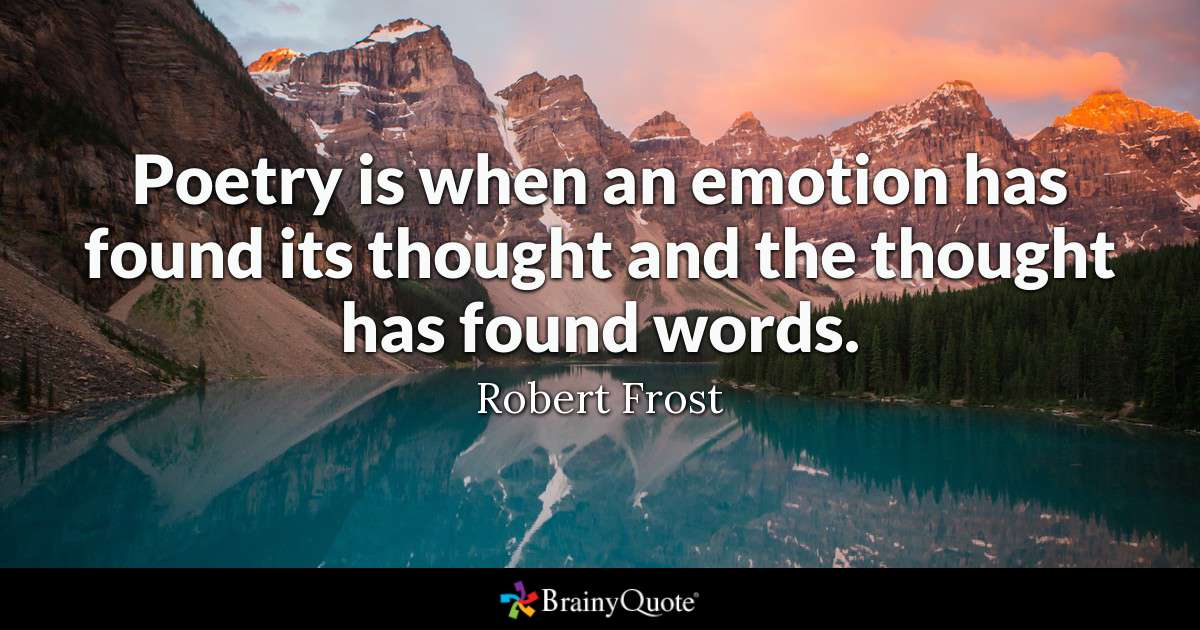 Introduction to poetry – What to expect
Different forms of poetry 
Reading
Analysing 
Writing 

Knowledge is needed for test
Six steps to analysing a poem step 1
THINK ABOUT THE POET: 
Sex: Male/female?
Date: written, published, when did the poet die? 
Think about the historical period. E.g. female poet from the 1700s, this is a time when women didn’t have the same rights as today. Or male poet 1890 – 1930, lived through WWI.  
But it could be that there are no clues!
Step 2
Work out what the poem is about… 
Literal meaning. 
What is the subject of the poem? 
Who is speaking? 
Who is the narrator speaking to?
Step 3
Identify the themes and message of the poem…
Why has the poet written the poem?
What are they trying to say?
What ideas are they using?
Is it an emotional response to something that’s happened?
Is it trying to get an emotional response from the reader?
Is it portraying a message or opinion on a subject or event?
Step 4
Identify the attitudes and feelings in the poem…
What are the different emotions and feelings of the narrator or poet?
What is the mood or atmosphere of the poem (e.g. sad, angry, etc.)?
How has the poet used different poetic techniques to show these attitudes and feelings?
Step 5
Identify the poetic techniques used in the poem…
What are the different poetic techniques that the poet has used to show the attitudes and feelings in the poem?
How has the poet shown these feelings through form and structure (e.g. rhyme, rhythm, line length, stanza length, etc.)?
How has the poet used poetic devices to show these feelings (e.g. metaphors, similes, caesura, enjambment, alliteration, juxtaposition, personification, etc.)?
Step 6
Explore your personal response to the poem…
How do you feel about the poem?
How well does the poet get the message across in the poem?
What is the impact of the poem on the reader (refer to ‘the reader’, rather than ‘I’ when talking about the impact of the poem)?
Are there any other ways the poem could be interpreted?
Explain and illustrate with example
onomatopoeia
enjambment
end-stopped line
free verse
end rhyme
internal rhyme
metaphor
oxymoron
personification
simile
alliteration
assonance
Funeral blues
Stop all the clocks, cut off the telephone.Prevent the dog from barking with a juicy bone,Silence the pianos and with muffled drumBring out the coffin, let the mourners come.Let aeroplanes circle moaning overheadScribbling in the sky the message He is Dead,Put crêpe bows round the white necks of the public doves,Let the traffic policemen wear black cotton gloves.He was my North, my South, my East and West,My working week and my Sunday restMy noon, my midnight, my talk, my song;I thought that love would last forever, I was wrong.The stars are not wanted now; put out every one,Pack up the moon and dismantle the sun.Pour away the ocean and sweep up the wood;For nothing now can ever come to any good.
Scheherazade
Tell me about the dream where we pull the bodies out of the lake                                                       and dress them in warm clothes again.         How it was late, and no one could sleep, the horses runninguntil they forget that they are horses.                   It’s not like a tree where the roots have to end somewhere,         it’s more like a song on a policeman’s radio,                 how we rolled up the carpet so we could dance, and the dayswere bright red, and every time we kissed there was another apple                                                                                       to slice into pieces.Look at the light through the windowpane. That means it’s noon, that means we’re inconsolable.                               Tell me how all this, and love too, will ruin us.These, our bodies, possessed by light.                                                                Tell me we’ll never get used to it.
Homework
Learn your own part of  ‘The Chaos’ and how to pronounce it. 
	You’ll read your parts out loud next time.